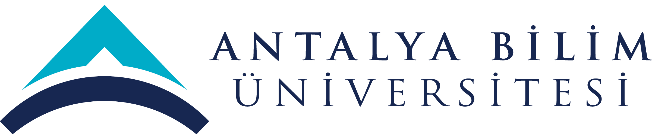 2023 YILI 
YÖNETİMİN GÖZDEN GEÇİRME TOPLANTISI 
(YGG)
KARŞILAŞTIRMALI HUKUK UYGULAMA VE ARAŞTIRMA MERKEZİ
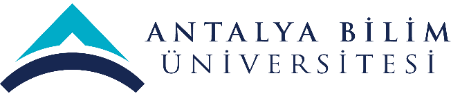 MİSYON-VİZYON-POLİTİKA
BİRİMİN MİSYONU
Karşılaştırmalı Hukuk Uygulama ve Araştırma Merkezi olarak misyonumuz, Türkiye’deki ve dünyadaki birçok üniversiteyle, seçkin bilim insanlarıyla ve araştırma merkezleriyle işbirliği ve ortaklıklar gerçekleştirmek; karşılaştırmalı hukuk alanında bilimsel çalışmalara ve yayınlara imza atarak araştırma ortamı yaratma amacıyla faaliyetlerini sürdürmektir.
BİRİMİN VİZYONU
Karşılaştırmalı Hukuk Uygulama ve Araştırma Merkezi olarak vizyonumuz, gerek yerel gerekse yabancı hukuk alanlarında öncü araştırmalar gerçekleştirerek toplumun gelişmesine fayda sağlayan, düzenlediği bilimsel etkinliklerle paydaşlarına katkıda bulunan Türkiye’nin önemli araştırma merkezlerinden biri olarak faaliyet yürütmektir.
ÇALIŞMA POLİTİKASI
Paydaşların beklentisini karşılamak, akademik ve idari personel ile öğrencilerin niteliği artırmak amacıyla önerilerini değerlendirmek ve şikayetleri zamanında çözmektir.
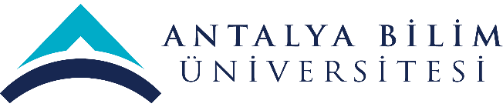 SWOT (GZFT) ANALİZİ
PAYDAŞ BEKLENTİLERİ
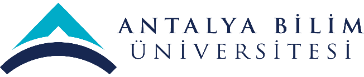 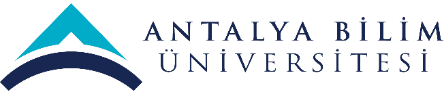 MEVCUT KAYNAKLAR ve  İHTİYAÇLAR
(FİZİKİ, MALZEME, TEÇHİZAT, EKİPMAN vb.)
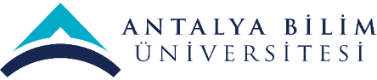 MEVCUT KAYNAKLAR ve  İHTİYAÇLAR
(TEKNOLOJİK, YAZILIM, DONANIM vb.)
SKORU YÜKSEK OLAN ve AKSİYON GEREKTİREN RİSKLER
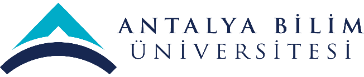 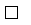 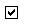 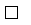 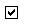 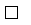 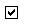 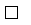 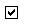 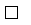 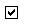 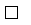 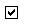 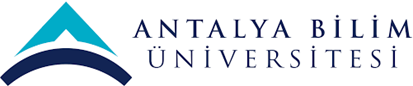 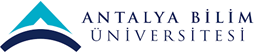 PAYDAŞ GERİBİLDİRİMLERİ
(ANKET ANALİZLERİ)
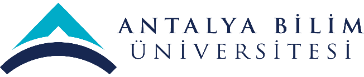 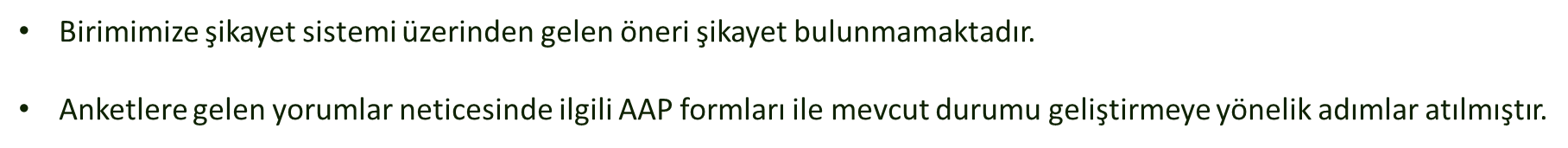 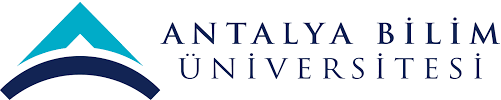 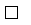 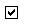 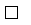 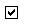 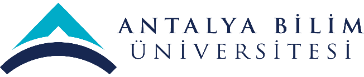 PAYDAŞ GERİBİLDİRİMLERİ
(MEMNUNİYET ANKET ANALİZLERİ)
DÜNYADA VE TÜRKİYE’DE SPOR HUKUKU YAPILANMASI
ETKİNLİK MEMNUNİYET ANKETİ
8 KASIM 2023
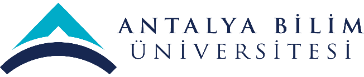 PAYDAŞ GERİBİLDİRİMLERİ
(MEMNUNİYET ANKET ANALİZLERİ)
MONOGRAFİ SERİSİ - I
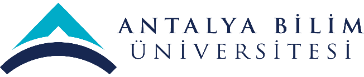 PAYDAŞ GERİBİLDİRİMLERİ
(MEMNUNİYET ANKET ANALİZLERİ)
MONOGRAFİ SERİSİ - II
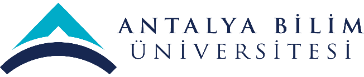 DÜZELTİCİ-ÖNLEYİCİ FAALİYETLER
İç denetim sonrasında minör veya majör hata bulunmadığından düzeltici faaliyet yapılmamıştır.
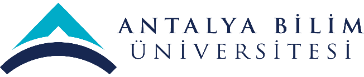 İÇ DENETİM SONUCUNA DAYALI ÖZ DEĞERLENDİRME ve GÖRÜŞLERİNİZ
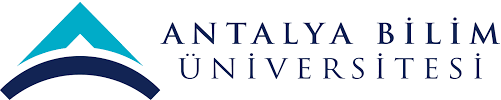 KHUAM iç denetim KYS puanı %100’dür.
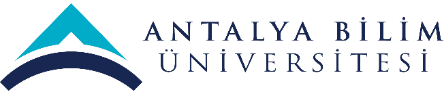 FARKLI VE İYİ UYGULAMA ÖRNEKLERİ
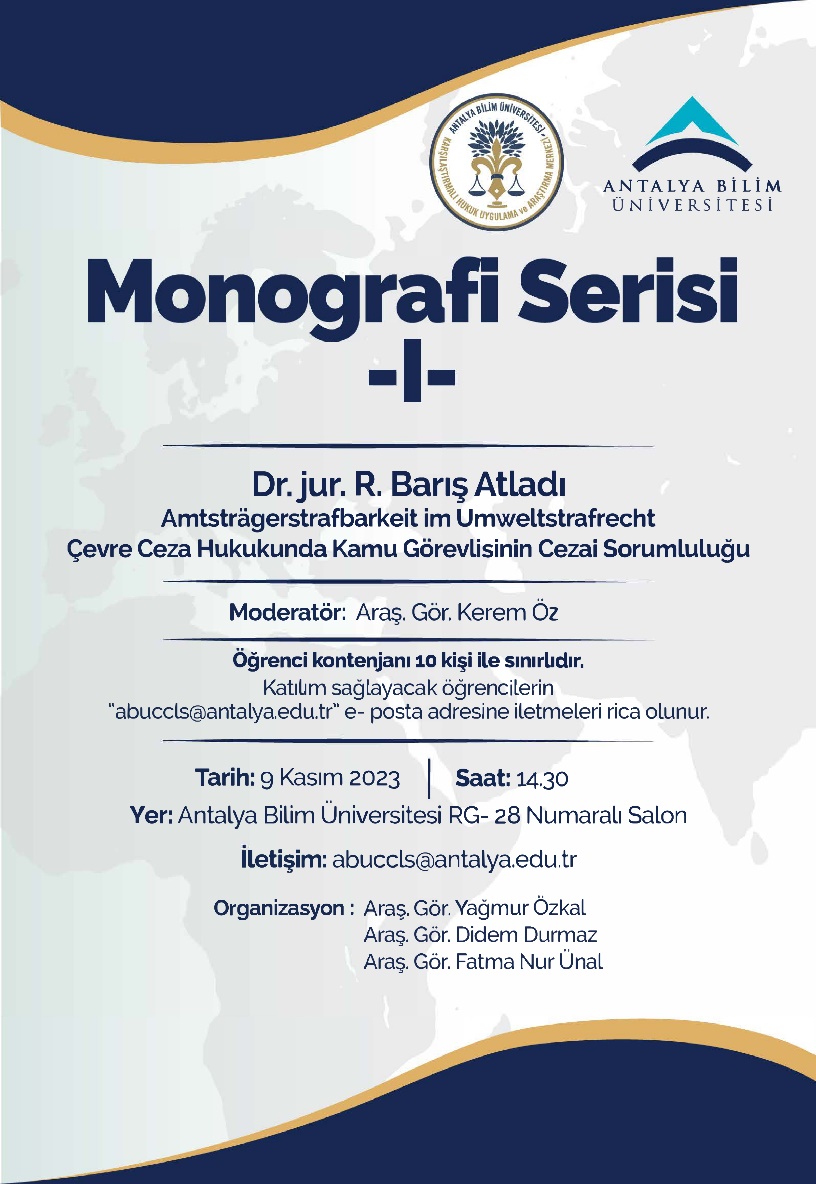 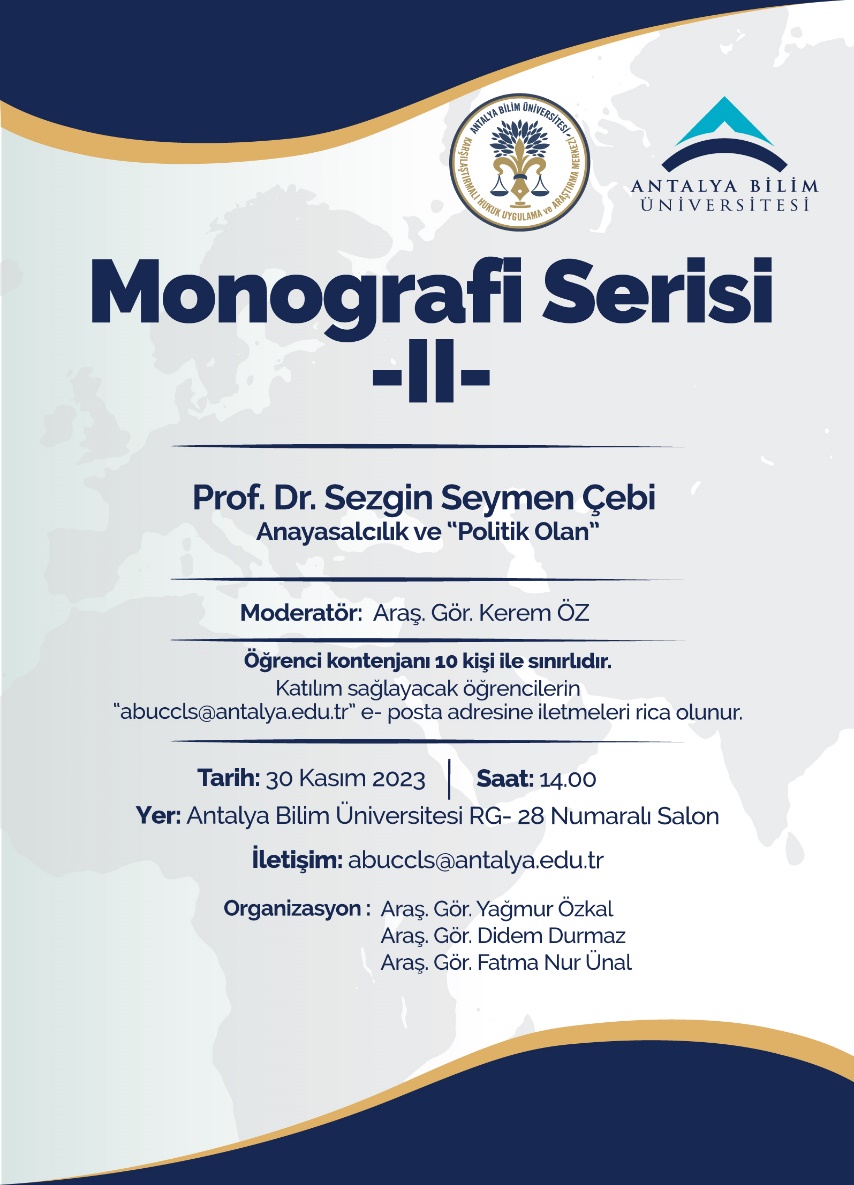 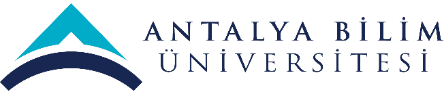 FARKLI VE İYİ UYGULAMA ÖRNEKLERİ
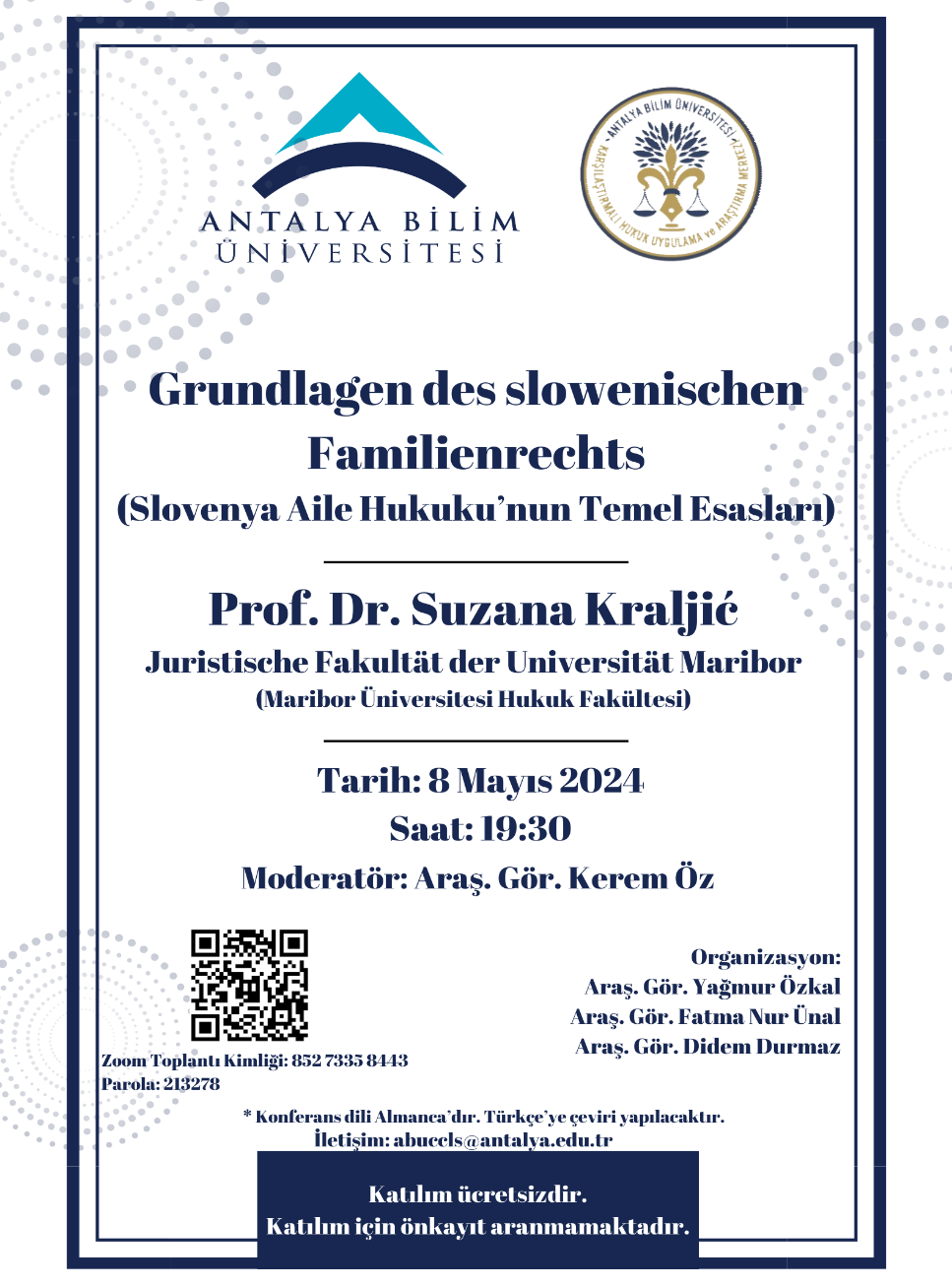 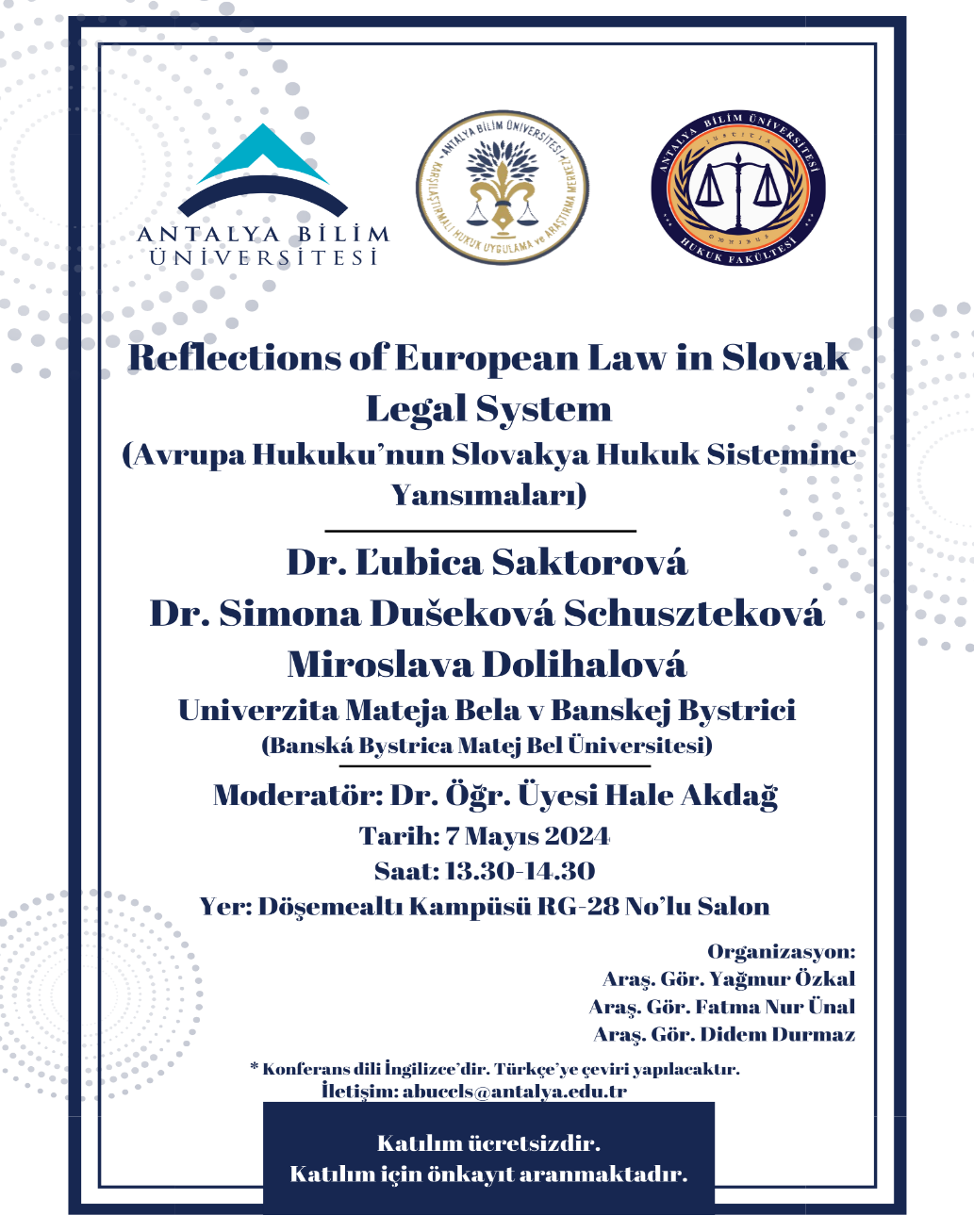 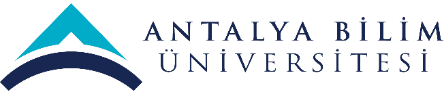 FARKLI VE İYİ UYGULAMA ÖRNEKLERİ
TOPLUMSAL KATKI ALANINDA
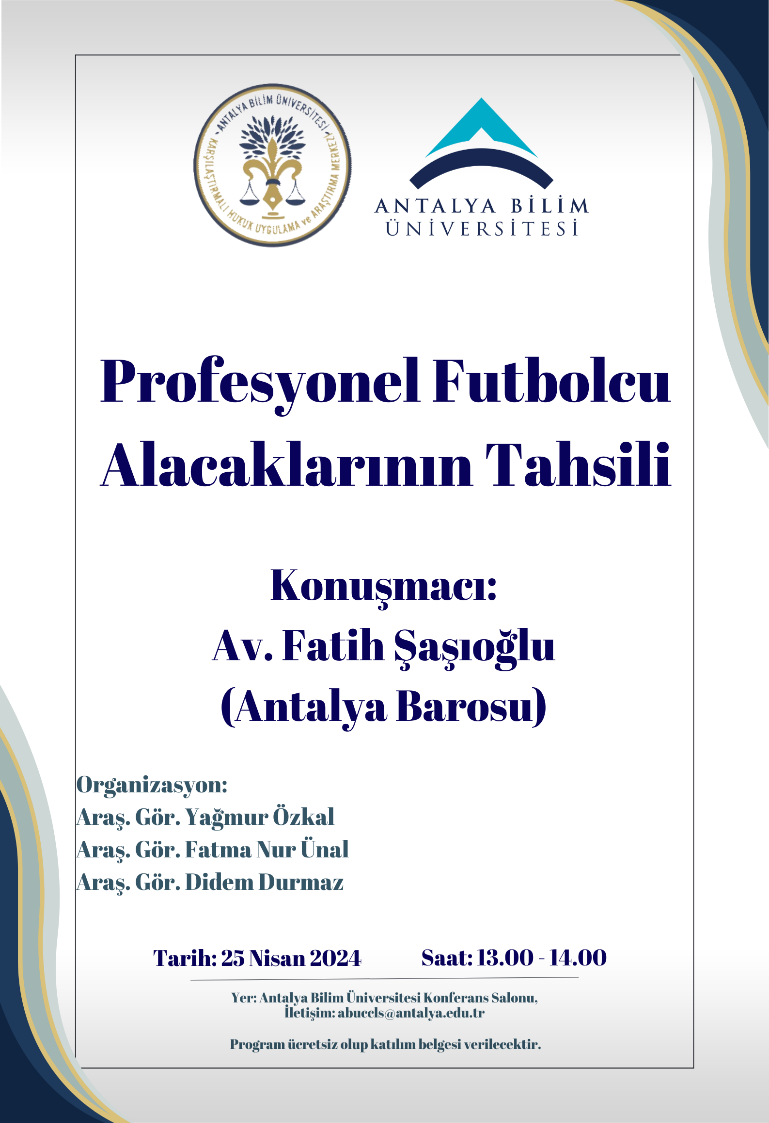 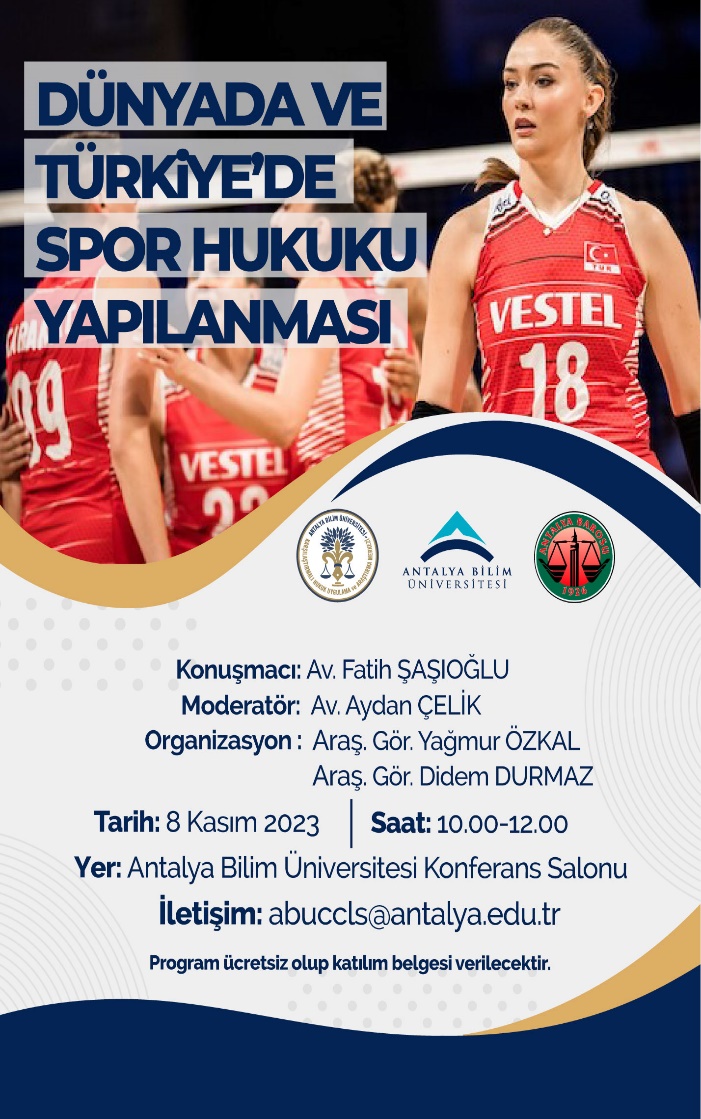 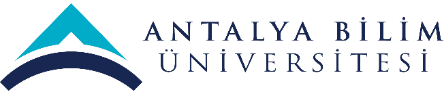 FARKLI VE İYİ UYGULAMA ÖRNEKLERİ
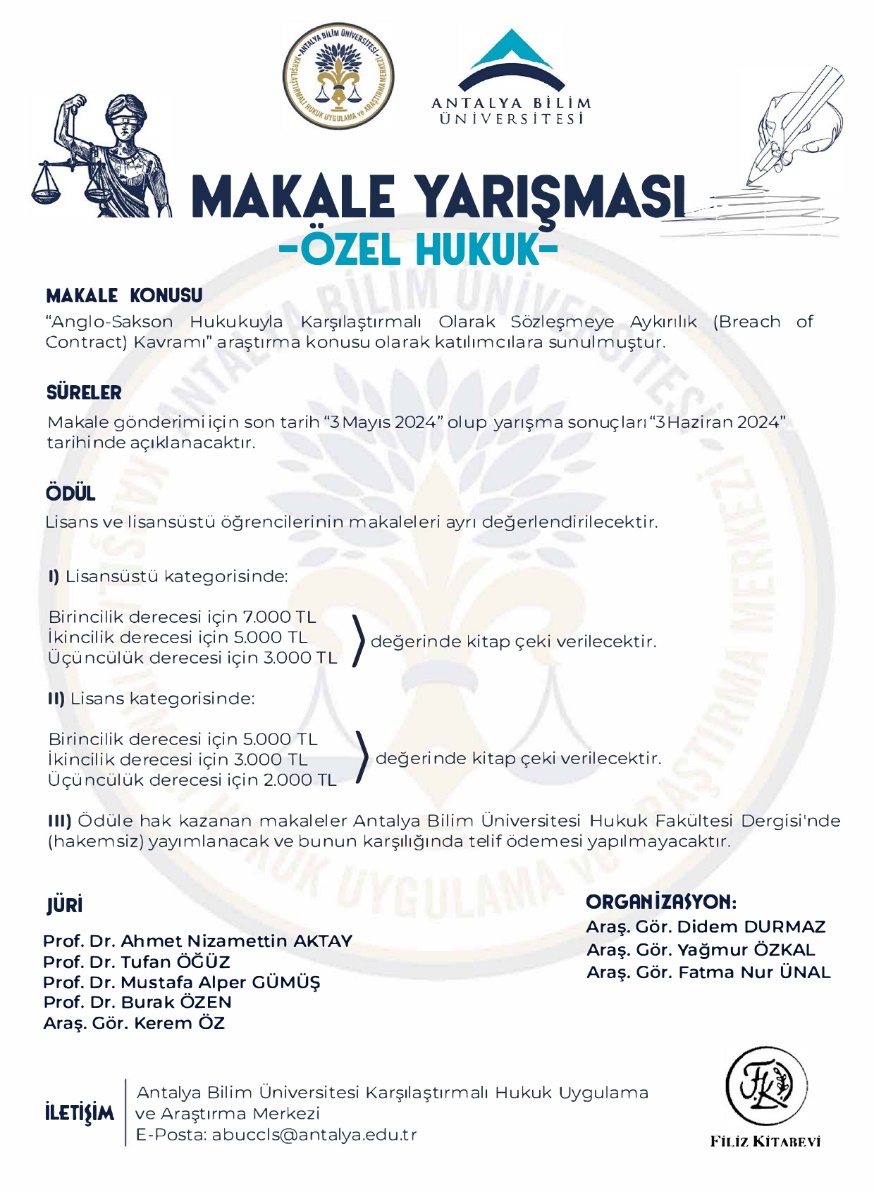 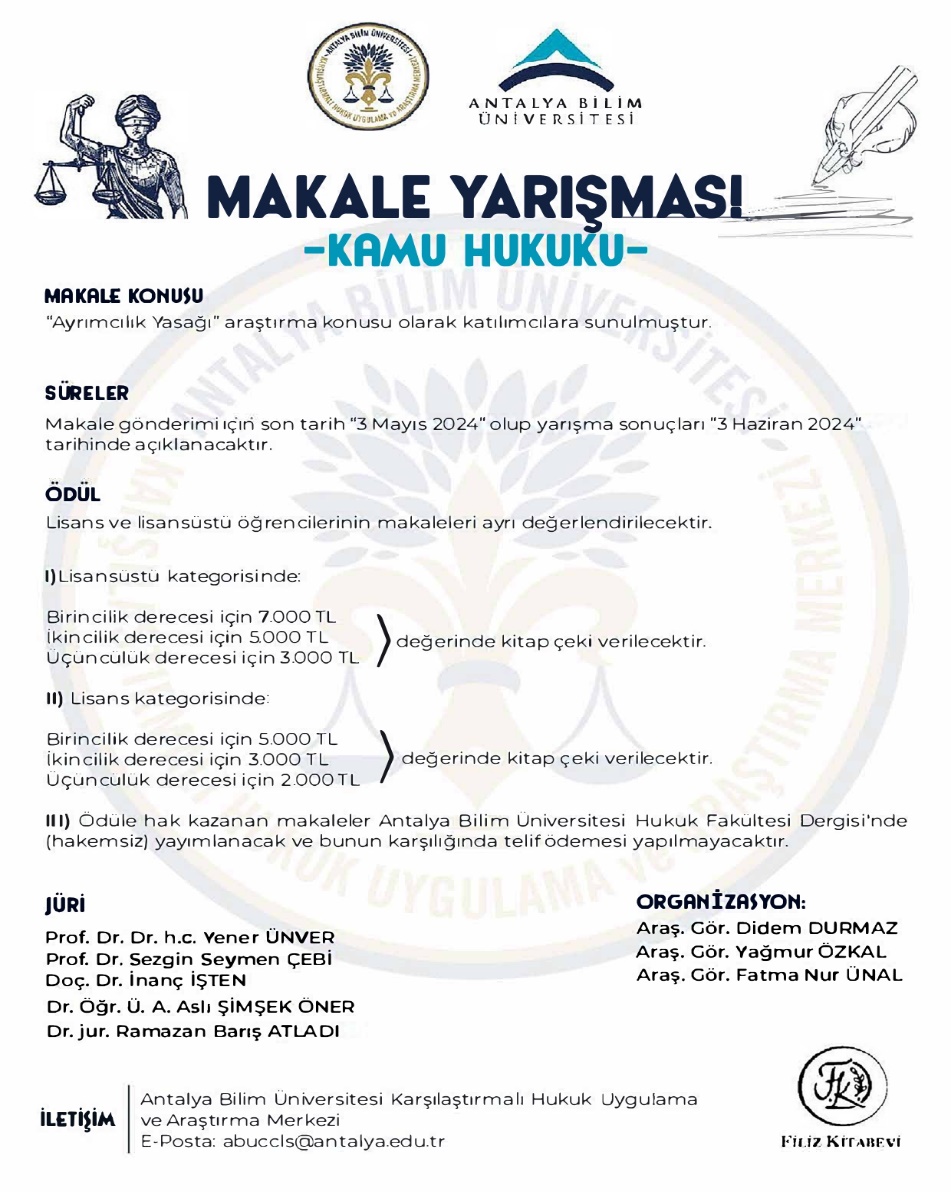 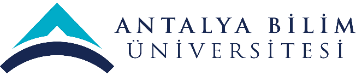 SÜREKLİ İYİLEŞTİRME ÖNERİLERİ
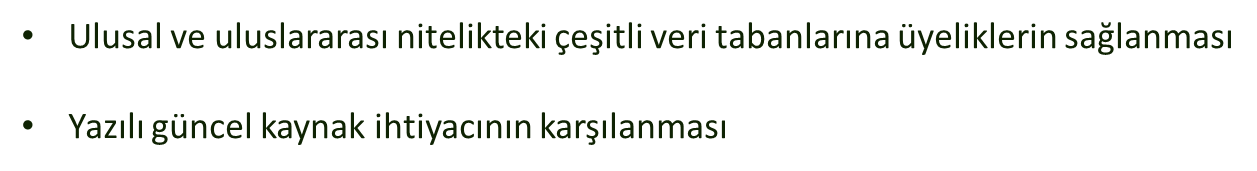